Chairman Position Statement and 2016 Strategy             and Priorities
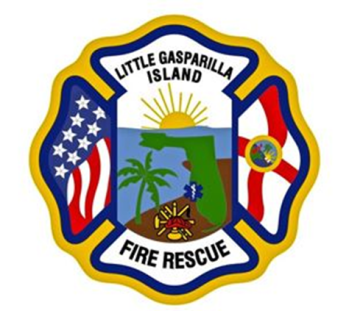 Position Statement - Weronik
Transparent and open decision making
Continuously engage islanders for opinions and sentiment regarding LGIFR services and operations through open dialogue and surveys 
Strongly encourage District Directors to conduct District outreach to gauge and represent islander opinions and desires
Fair and respectful treatment of all islanders and Directors regardless of differing opinions or ideas
Govern through board approved goals, objectives and initiatives 
Improving paid staff accountability through role-based performance metrics, goals and objectives
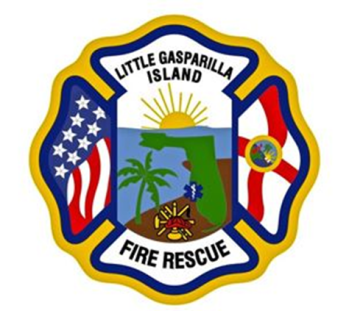 Chairman Strategy and Priorities
Stabilize paid professional staffing through inclusive decision making, leveraging fire service experience and expertise, building a bench, and exploring employment options to enhance longevity
Enhance decision transparency through committee working groups open to all islanders - audio record meetings
Develop a written long term strategy for financial sustainability, capital acquisitions, fire service delivery, and regulatory compliance
Ensure fire department leadership embraces Board strategy and priorities, unique island conditions, and islander sentiment through clear communication and quantifiable key performance metrics   
Conduct an assessment to identify and prioritize islander Fire and Rescue risks and develop creative strategies for priority risks
Conduct an island-wide fire and rescue accessibility review, map chokepoints and barriers, and develop documented response plans  
•
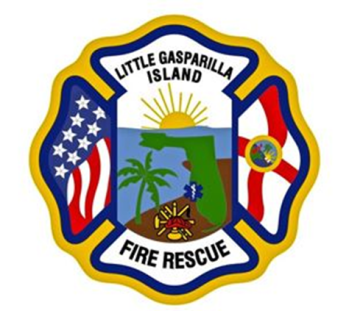 Chairman Strategy and Priorities
Develop and implement a long-term strategy and consider all options to ensure fire apparatus and equipment is protected from the harsh island environment and maintained in good working order 
Conduct a comprehensive review of all LGIFR policies, plans, procedures, and equipment against State Fire Marshal regulatory requirements and develop a compliance strategy for gaps
Develop and implement creative strategies to increase LGIFR role-based non-certified and certified volunteer responder capabilities
Develop relationships and leverage Charlotte County Fire and Rescue explore opportunities for training, purchasing power, mutual aid response, and other mutually beneficial initiatives
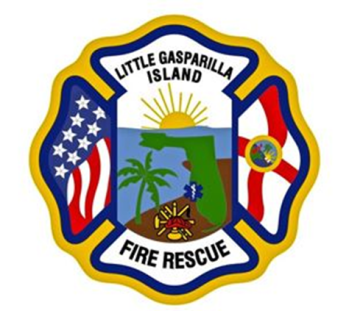